Γεια σας παιδιά!!! Πώς περάσατε το Πάσχα;Τσουγκρίσατε αβγουλάκια;Φάγατε αρνάκι;Ξεκουραστήκατε;Τώρα λοιπόν πίσω στις εργασίες μαςγια δημιουργία και διασκέδαση.Λοιπόν τι λέτε; Ξεκινάμε;
Τώρα που ήρθε η άνοιξη για τα καλά,μικρά ζουζούνια και έντομα θα τριγυρίζουν στη φύση για να βοηθήσουν τα λουλούδια . Ας φτιάξουμε κι εμείς τα δικά μας Φανταστικά Ζουζούνια…
Τα υλικά που θα χρειαστούμε
άσπρο χαρτί για τη ζωγραφιά μαςπινέλο ή το δάχτυλό μαςχρώματα ή λίγο καφέ από κάποιον μεγάλοένα καλαμάκιένα μαρκαδόρο ή μολύβι
Βάζω με το πινέλο αραιωμένη μπογιά ή καφέ σε ένα σημείο του χαρτιού χωρίς να το απλώσω
Φυσάω με το καλαμάκι το χρώμα να απλωθεί (δες και το βιντεάκι στο τέλος να καταλάβεις πώς)
προσθέτω χρώμα και σε άλλο σημείο και κάνω το ίδιο
Μπορώ να προσθέσω όσα χρώματα θέλω
Και να κάνω πολλές κουκίδες με χρώματα
Που μετά θα τις απλώσω φυσώντας με το καλαμάκι πολύ κοντά στο χρώμα
Και μετά θα περιμένω να στεγνώσουν…………………..
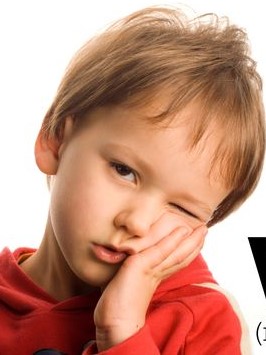 Με το μολύβι  ή  το μαρκαδόρο  θα προσθέσω μάτια όσα θέλω, μύτη και στόμα
Μπορώ να βάλω χέρια, πόδια ή και κεραίες…
Τώρα έχω τα δικά μου φανταστικά ζουζούνια !!!
Δες και αυτό το βιντεάκι για να εμπνευστείς…https://gr.pinterest.com/pin/269090146472528688/
Καλή διασκέδαση παιδιά!!!Η δασκάλα σας κα Πάολα